Organizations and Organizing
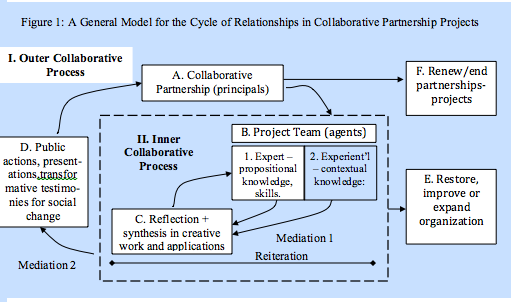 “In the center of your piece of unlined blank paper, put the thing you are for.”

Sylvia Gale
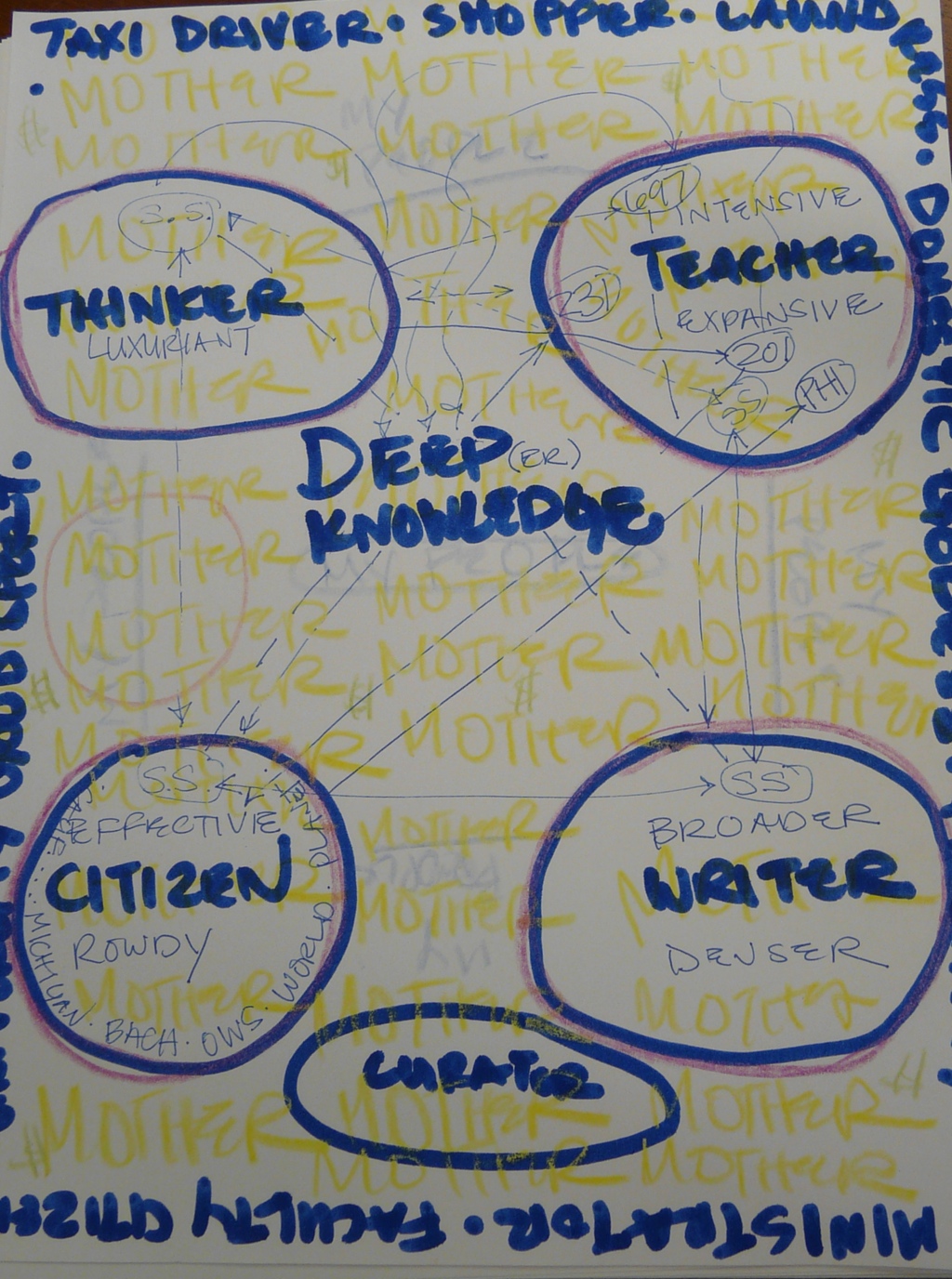 “Now my roles are driving my projects.”
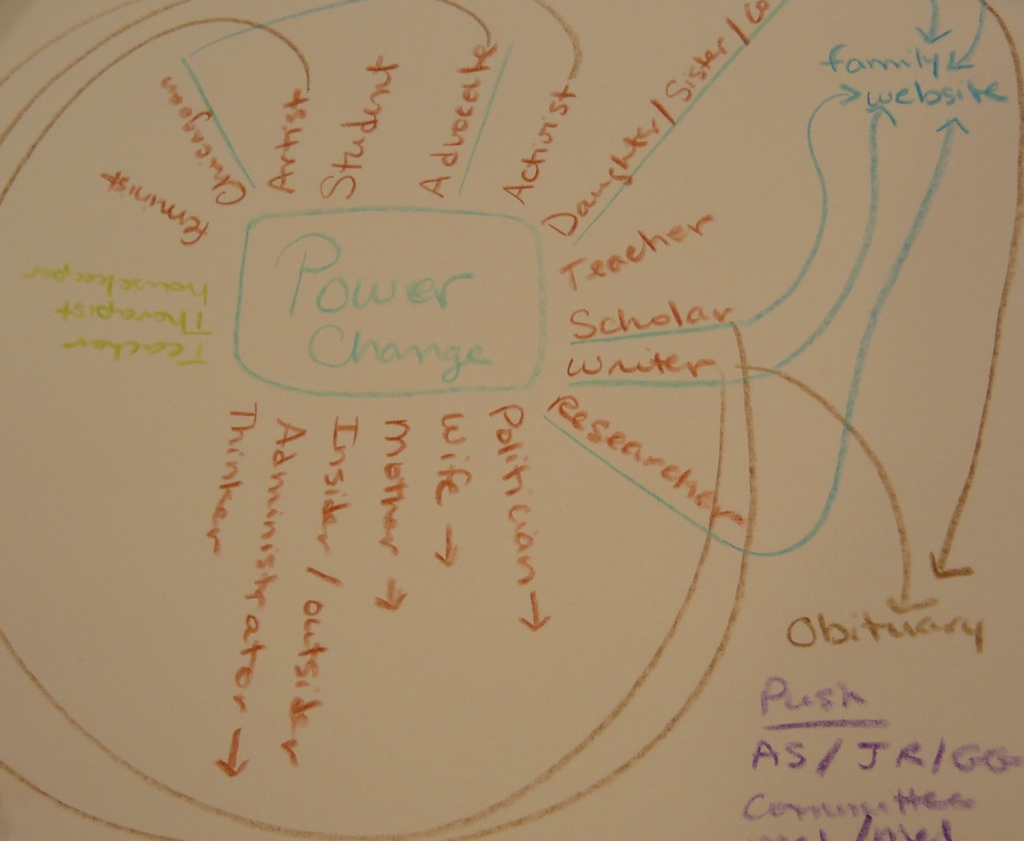 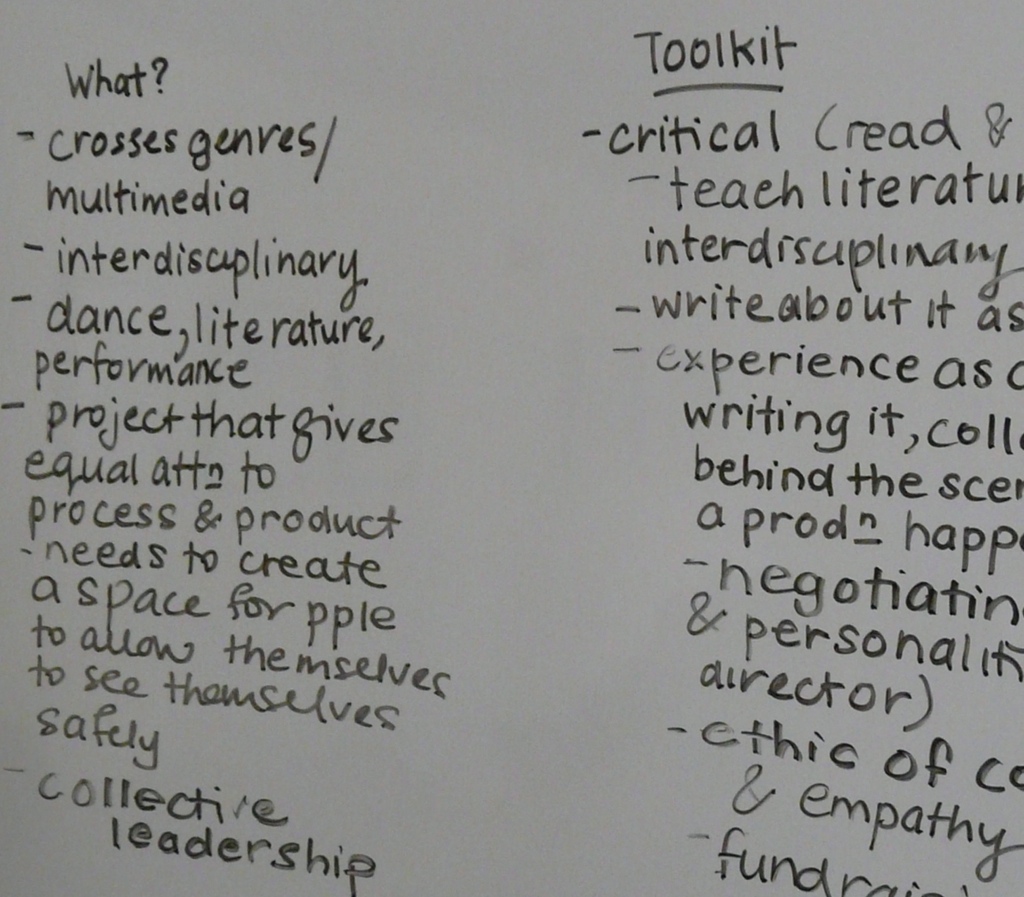 “In motion between...  not bound.”